1сентября.рф
Акция Новогодний ЦЕНОПАД!!!
Скидки по акции в период 
с 1 по 17 декабря 2017 года 
при подаче заявки на участие в проекте ШЦВ 
и на Курсы повышения квалификации
Акция Новогодний ЦЕНОПАД!!!
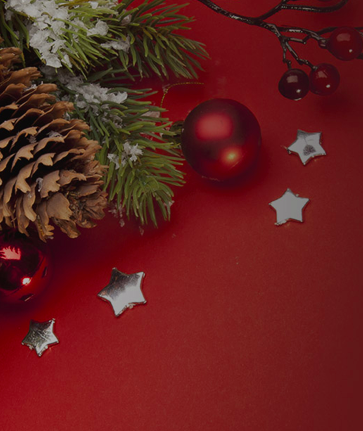 Скидки по акции в период 
с 1 по 17 декабря 2017 года 
при подаче заявки на участие в проекте ШЦВ 
и на Курсы повышения квалификации
Акция «Предновогодний ЦЕНОПАД» продолжается до 17 декабря…
Акция Новогодний ЦЕНОПАД!!!
Акция Новогодний ЦЕНОПАД!!!
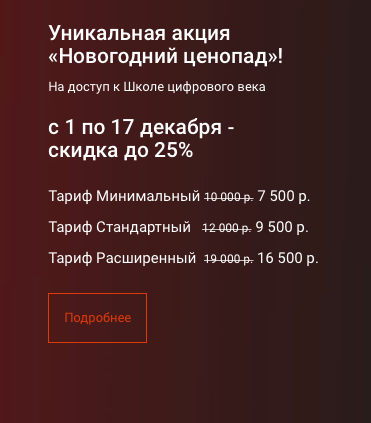 Скидки по акции в период 
с 1 по 17 декабря 2017 года 
при подаче заявки на участие в проекте ШЦВ 
и на Курсы повышения квалификации
Акция Новогодний ЦЕНОПАД!!!
Акция Новогодний ЦЕНОПАД!!!
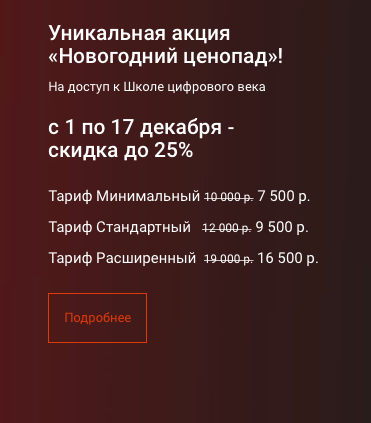 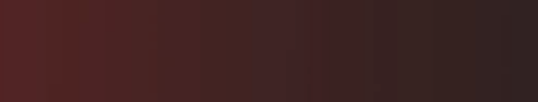 с 1 по 17 декабря скидки 25%

на обучение по программам повышения квалификации 

(дистанционные курсы)

Курсы 16 ч. — 1900 р. 1425 р.
Курсы 36 ч. — 2300 р. 1725 р.
Курсы 72 ч. — 3990 р. 2990 р.
Курсы 108 ч. — 4990 р. 3740 р.
Скидки по акции в период 
с 1 по 17 декабря 2017 года 
при подаче заявки на участие в проекте ШЦВ 
и на Курсы повышения квалификации
Акция Новогодний ЦЕНОПАД!!!
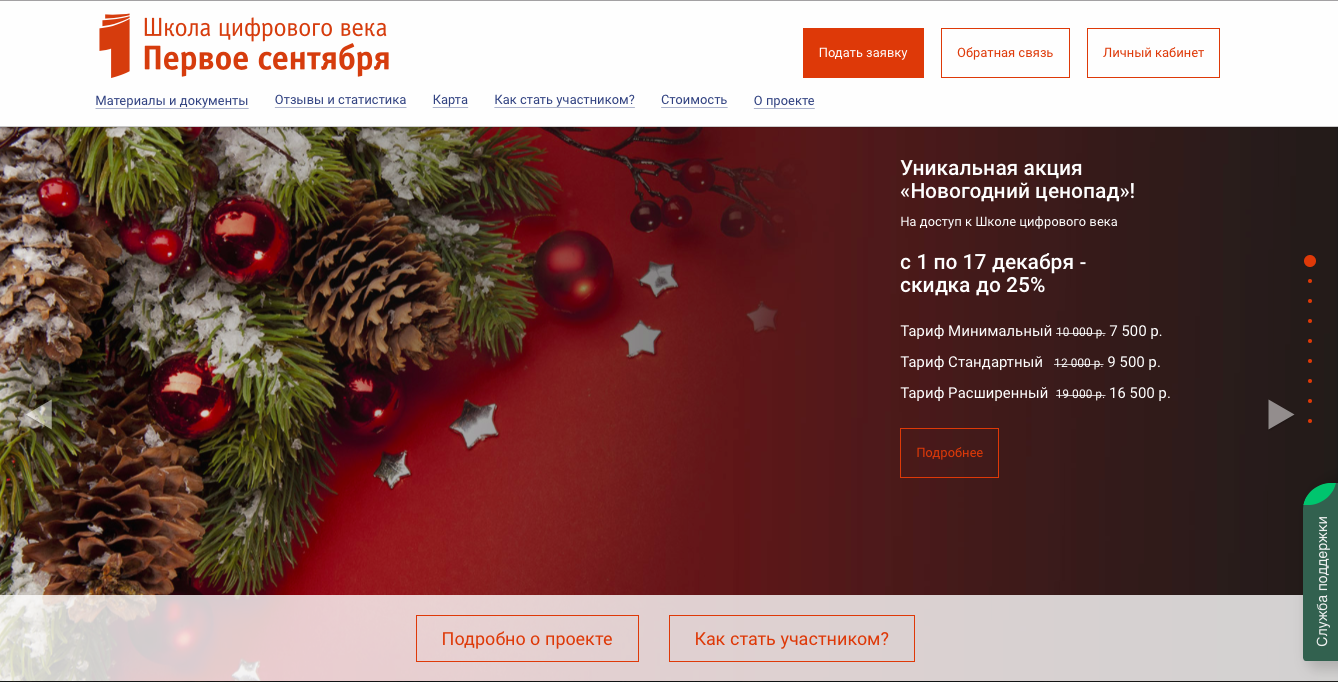 с 1 по 17 декабря 2017 года
Акция Новогодний ЦЕНОПАД!!!
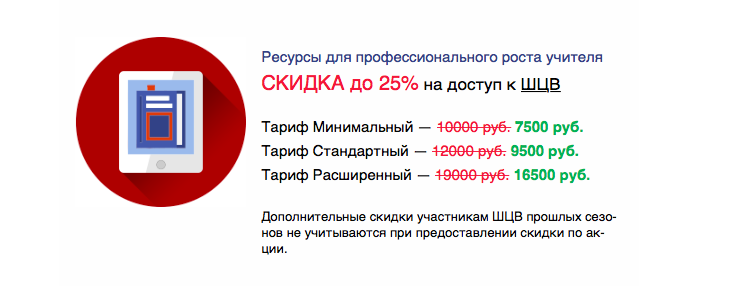 Школа цифрового века / ШЦВ.РФ
с 1 по 17 декабря 2017 года
Акция Новогодний ЦЕНОПАД!!!
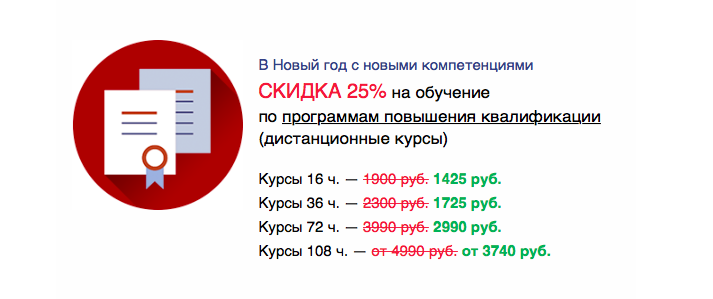 Курсы повышения квалификации
Популярные курсы профессиональной и личной эффективности педагога. 6 часов
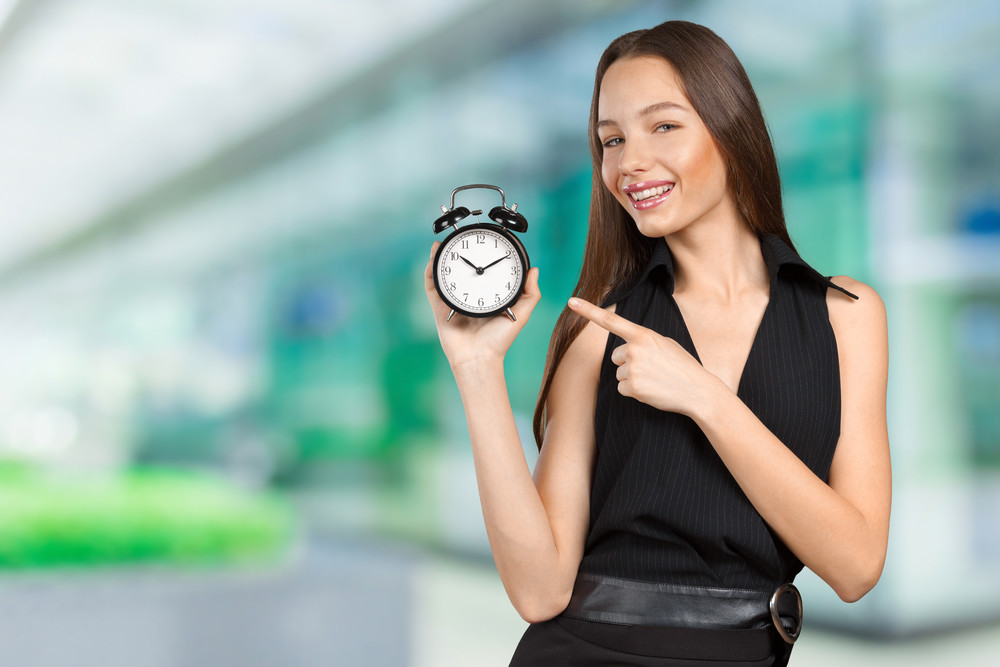 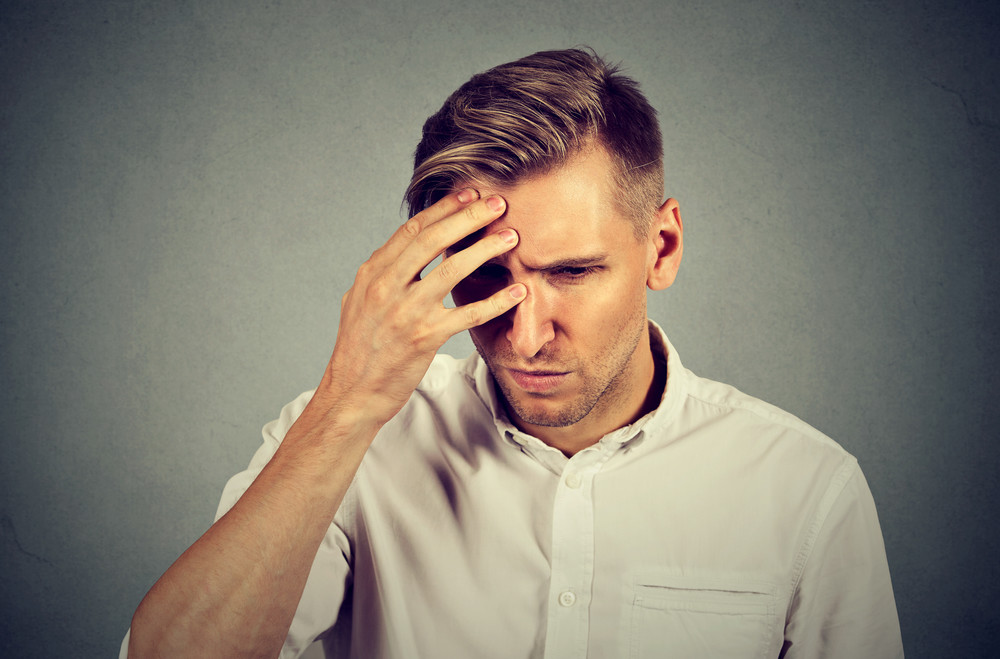 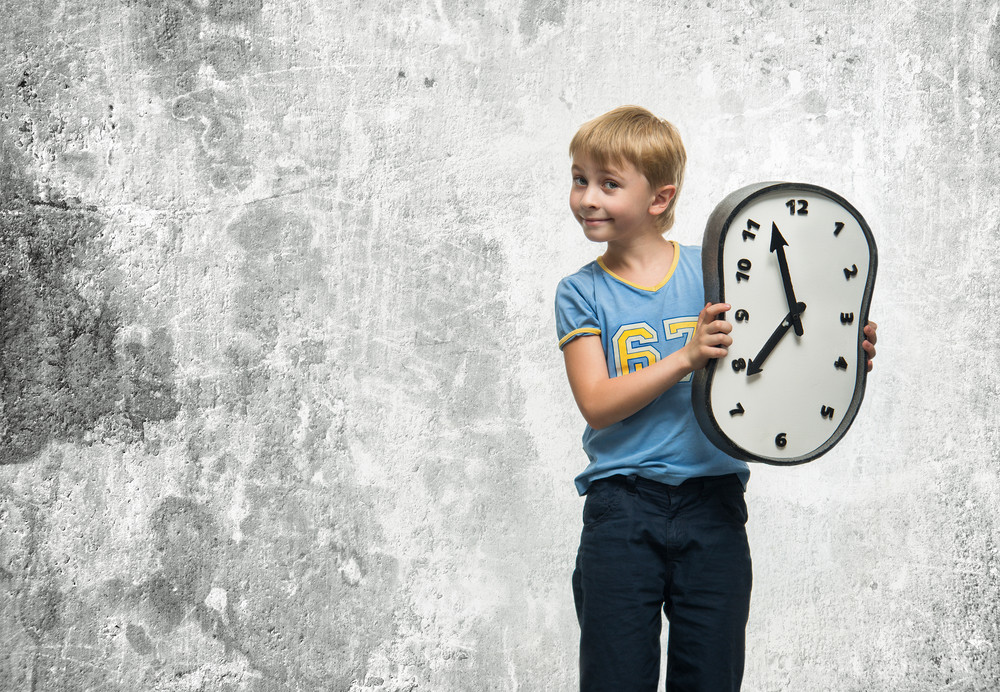 Тайм-менеджмент, или Как эффективно организовать своё время 

Авторы: Меркулова Татьяна Викторовна, Теплицкая Александра Глебовна 

https://курсы.1сентября.рф/каталог/EM-24-001
Тайм-менеджмент для детей, или Как научить школьников организовывать своё время

Авторы: Беглова Татьяна Владимировна, Меркулова Татьяна Викторовна 

https://курсы.1сентября.рф/каталог/EM-24-002
Стресс-менеджмент, или Приёмы профилактики и преодоления стресса 

Авторы: Родионов Вадим Альбертович 


https://курсы.1сентября.рф/каталог/EM-24-005
Популярные курсы повышения квалификации. 
16 часов
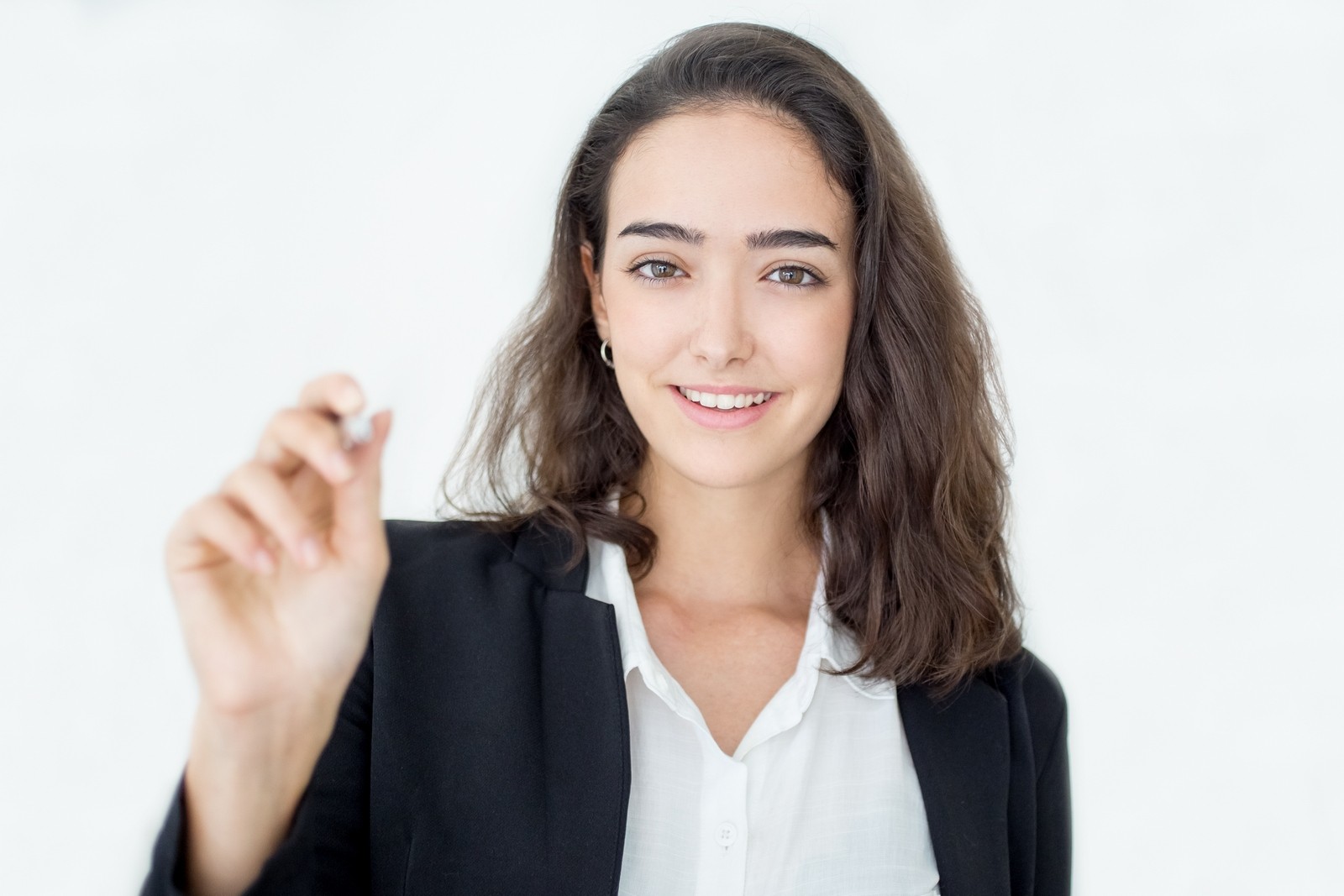 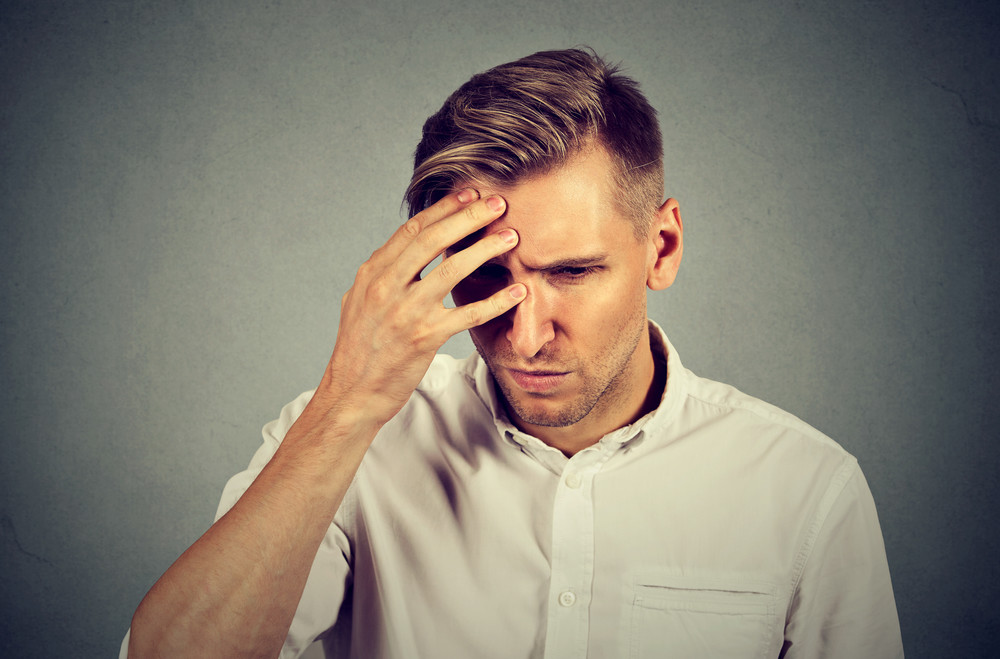 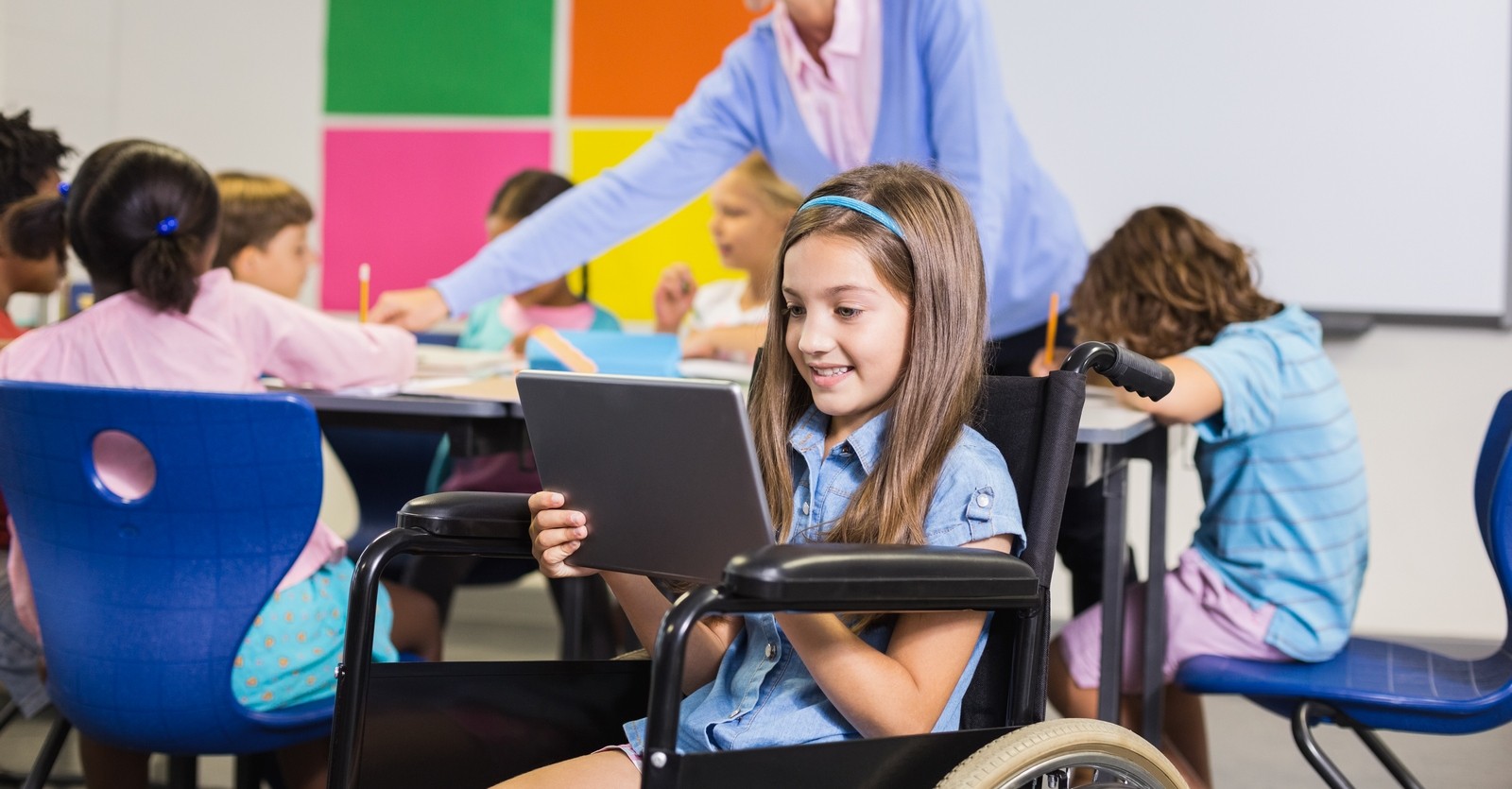 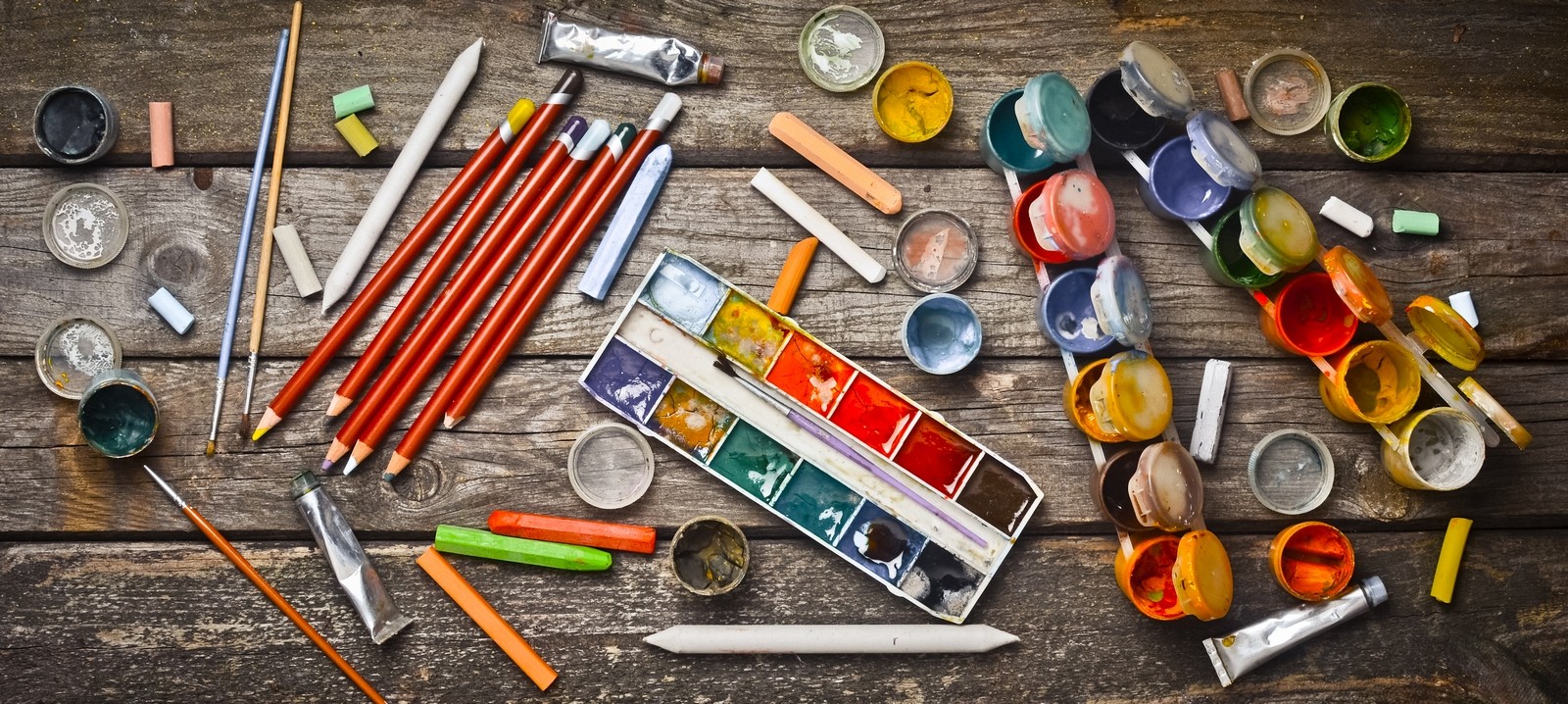 Профессиональный рост педагога: формирование психолого-педагогической компетентности

Авторы: Чибисова Марина Юрьевна
Предмет/Направаление: Для всех педагогов 

https://курсы.1сентября.рф/каталог/ED-21-031
Педагогические арт-мастерские: развитие творческих способностей детей и подростков

Авторы: Авторский коллектив 
Предмет/Направаление: Школьный психолог 

https://курсы.1сентября.рф/каталог/ED-08-010
Реализация инклюзивного подхода в современной образовательной организации


Авторы: Родионов Вадим Альбертович 
Предмет/Направаление: Для всех педагогов 

https://курсы.1сентября.рф/каталог/ED-23-003
Популярные курсы повышения квалификации. 
36 часов
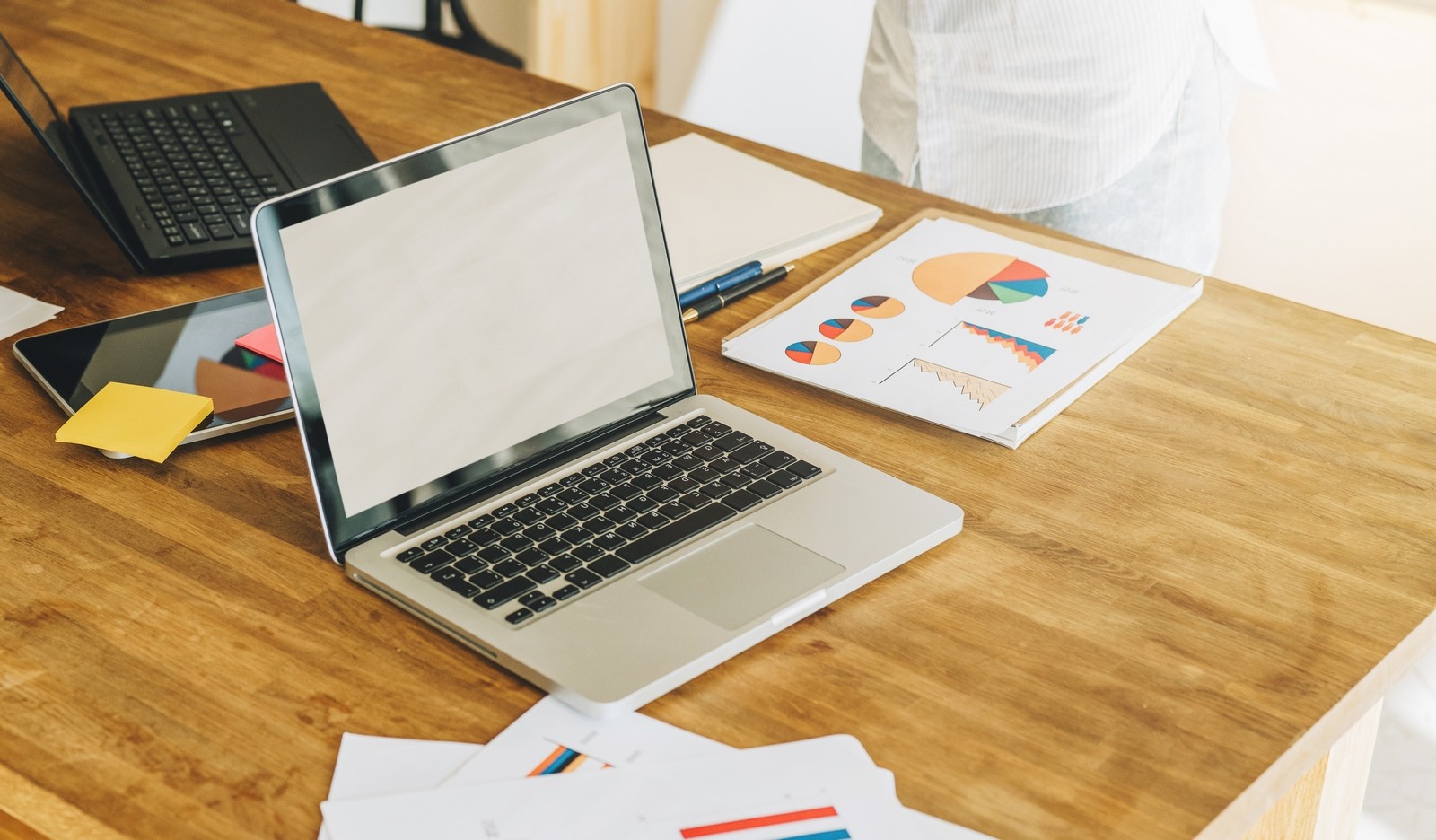 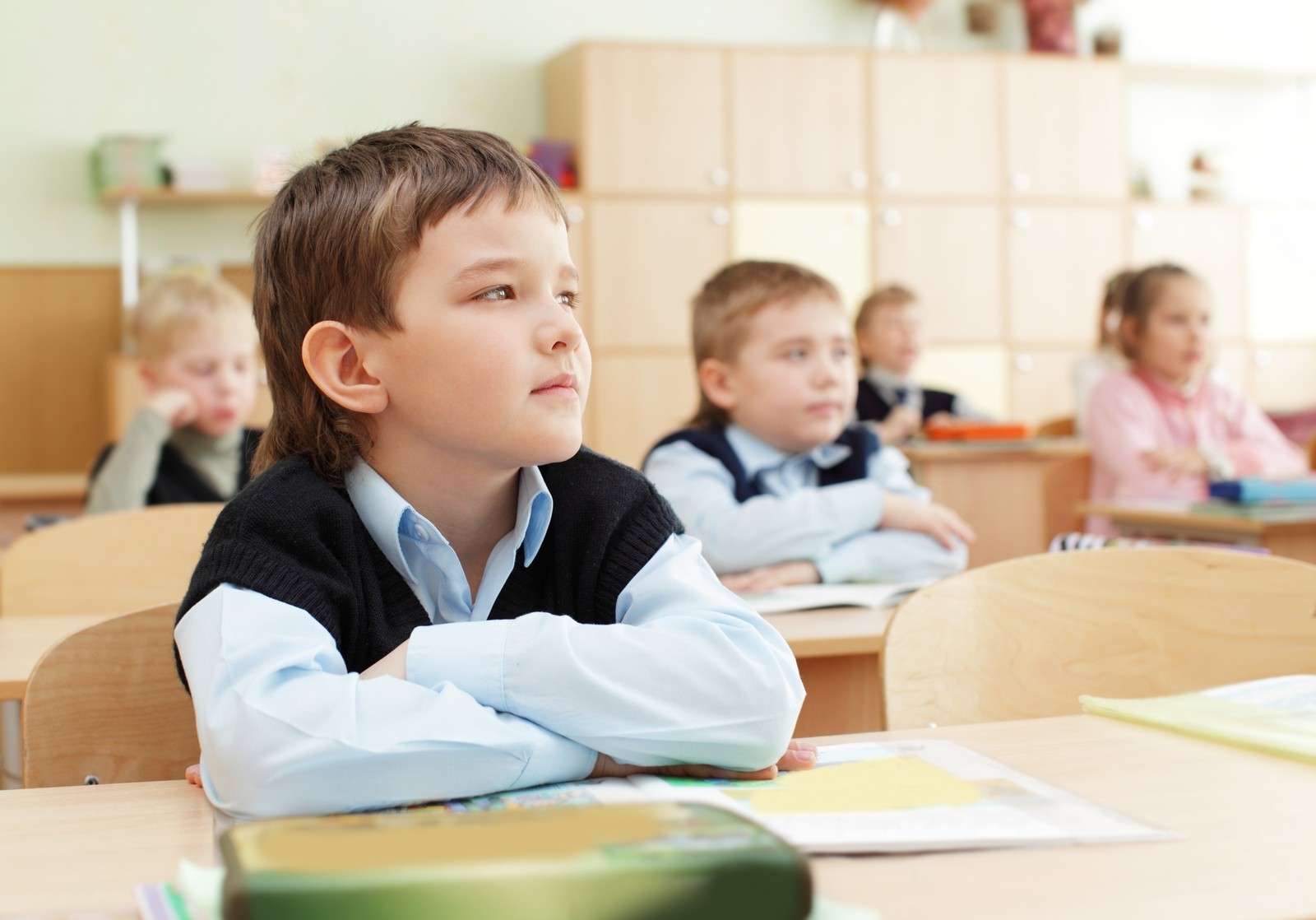 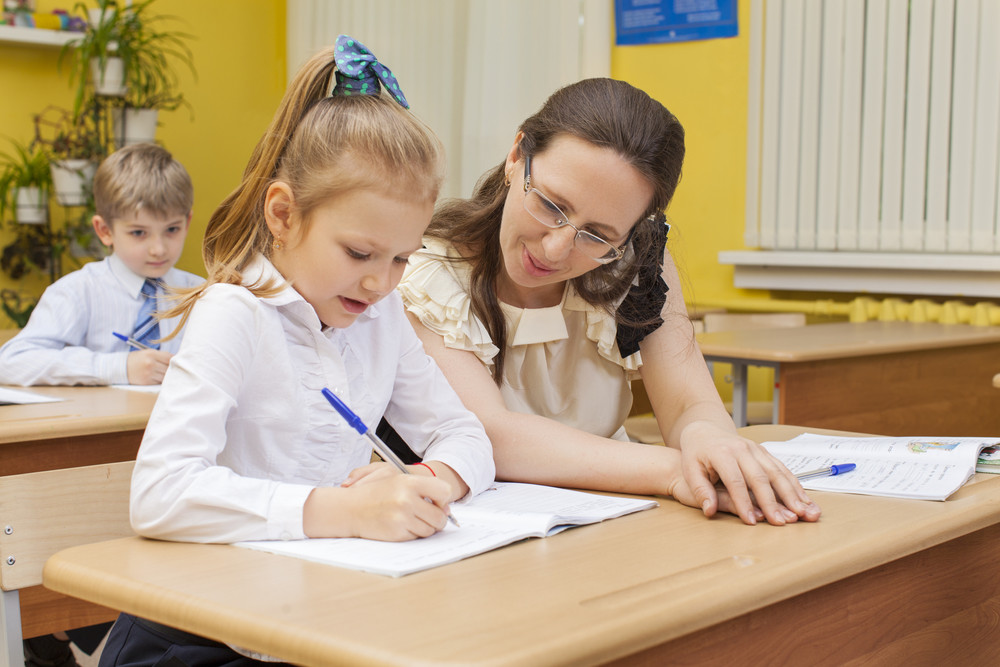 Реализация требований ФГОС к достижению метапредметных результатов обучения средствами учебных предметов 

Авторы: Крылова Ольга Вадимовна Предмет/Направаление: Для всех педагогов 

https://курсы.1сентября.рф/каталог/ED-21-020
ИКТ-поддержка профессиональной деятельности педагога в условиях реализации требований ФГОС 

Авторы: Цикина Татьяна Ивановна Предмет/Направаление: Для всех педагогов 

https://курсы.1сентября.рф/каталог/ED-21-030
Как формировать у младших школьников универсальные учебные действия

Авторы: Виноградова Наталья Федоровна, Кочурова Елена Эдуардовна, Кузнецова Марина Ивановна, Романова Владислава Юрьевна и другие
Предмет/Направаление: Начальная школа 

https://курсы.1сентября.рф/каталог/ED-12-020
Популярные курсы повышения квалификации. 
72 часа
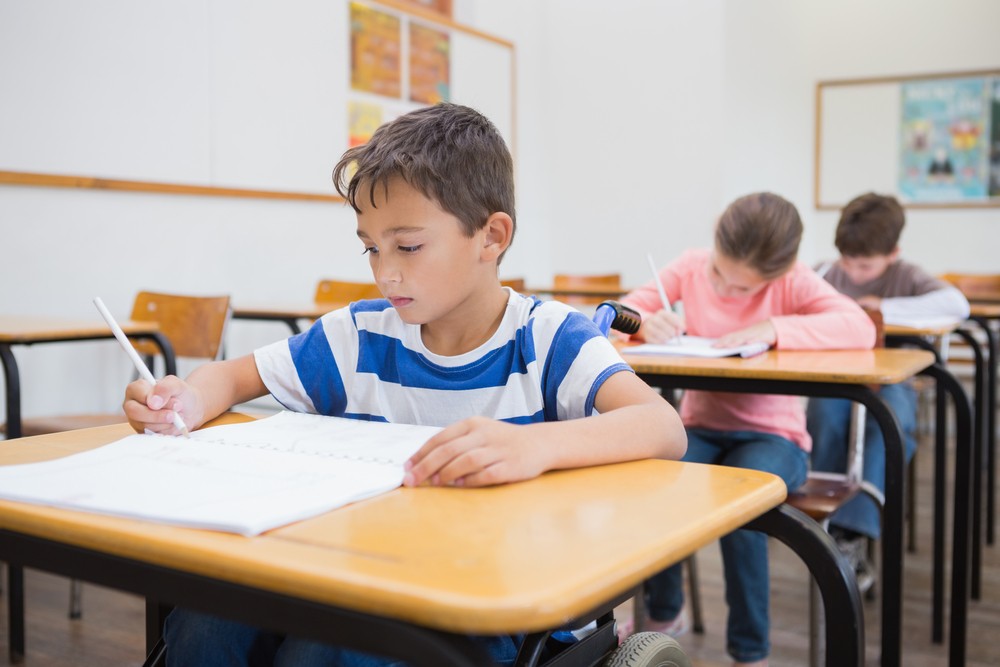 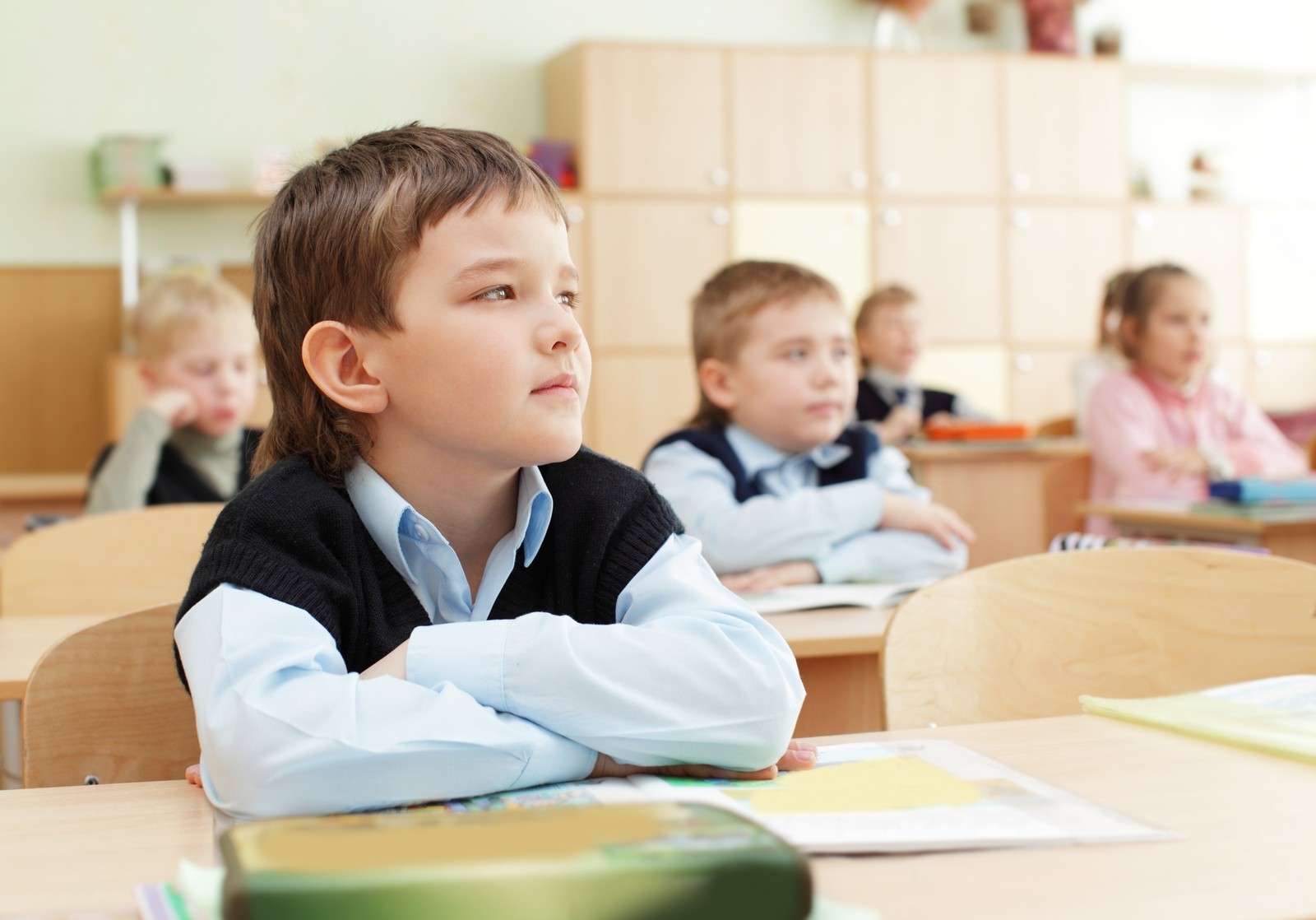 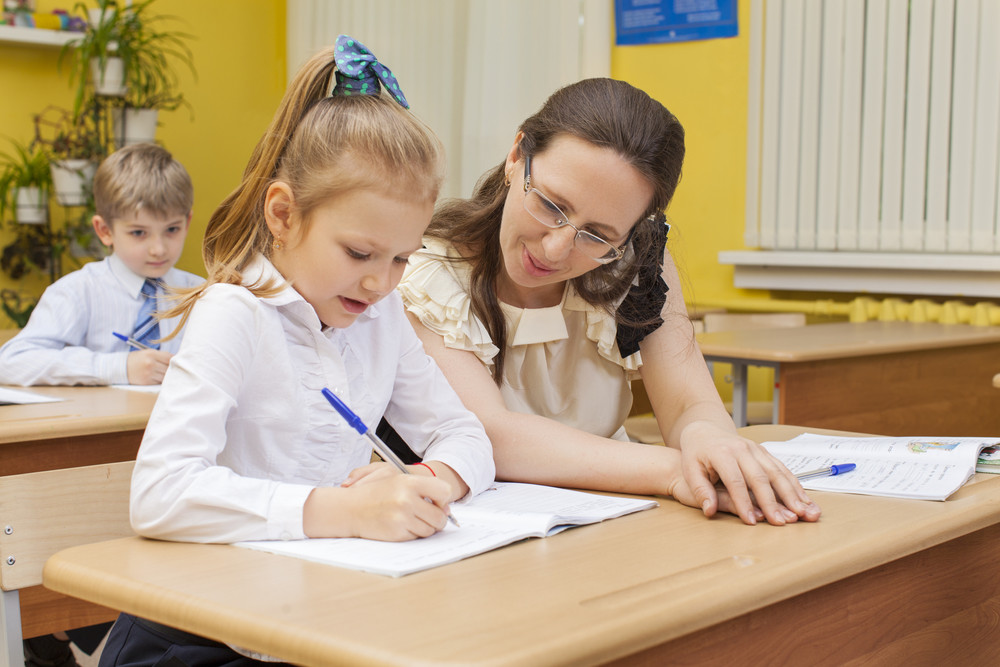 ФГОС: достижение личностных и метапредметных результатов (психолого-педагогический аспект)

Авторы: Арсланьян Валерия Петровна, Стюхина Галина Андреевна Предмет/Направаление: Для всех педагогов 

https://курсы.1сентября.рф/каталог/ED-21-017
Организация образовательной деятельности в процессе реализации ФГОС начального общего образования для обучающихся с ограниченными возможностями здоровья в условиях инклюзивной практики

Авторы: Ромашина Людмила Владимировна, Вертей Юлия Николаевна Предмет/Направаление: Инклюзивное образование 

https://курсы.1сентября.рф/каталог/ED-23-002
Современные формы и методы обучения английскому языку детей младшего школьного возраста

Авторы: Грибенкова Лариса Николаевна, Лапшина Влада Игоревна 

Предмет/Направаление: Английский язык 

https://курсы.1сентября.рф/каталог/ED-01-008
с 1 по 17 декабря 2017 года
Акция Новогодний ЦЕНОПАД!!!
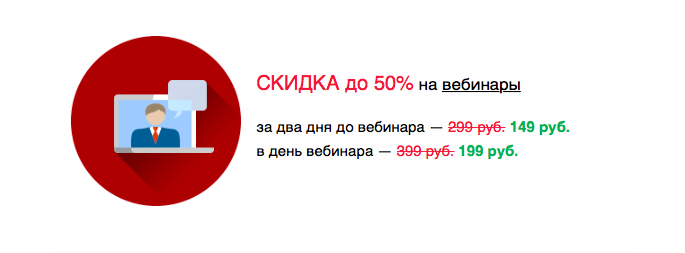 Вебинары
Симон Соловейчик
«Педагогика для всех», М.: АСТ, 2018
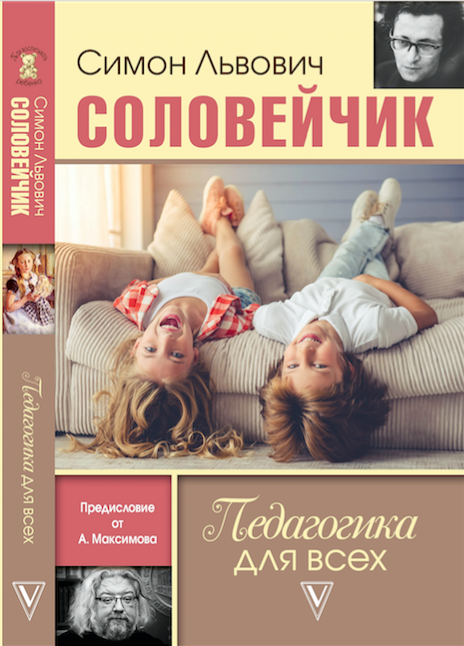 Спрашивайте книгу во всех книжных магазинах страны и в том числе и в сетях книжной торговли:
Новый книжный

Читай-Город


Книжный лабиринт
Симон Соловейчик
«Педагогика для всех», М.: АСТ, 2018
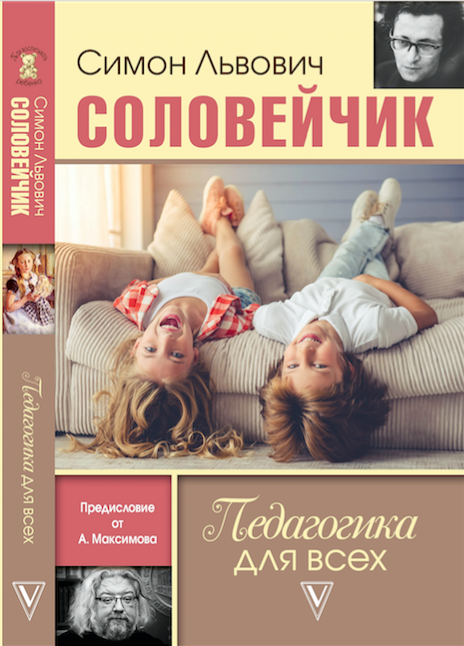 ЛитРес:
Скоро 
book24
https://book24.ru/product/pedagogika-dlya-vsekh-1827352/

YouTube
Еженедельное чтение в сети начнется с середины января 2018 года. Следите за расписанием видеоконференций в Издательском доме «Первое сентября»  вебинары.1сентября.рф
Нам нужно успеть поменять модель образования. И это нужно было сделать еще вчера.

Герман Греф
С наступающим Новым годом!
Команда ИД «Первое сентября»
Вы блестящий учитель,
у Вас прекрасные ученики!
Команда ИД «Первое сентября»